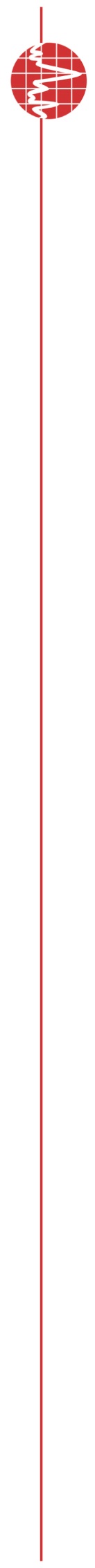 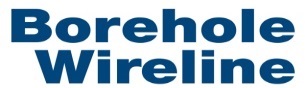 “Geophysical logging for coal - current techniques.”
downhole logging workshop,
Perth, Western Australia.
Feb 14th 2015
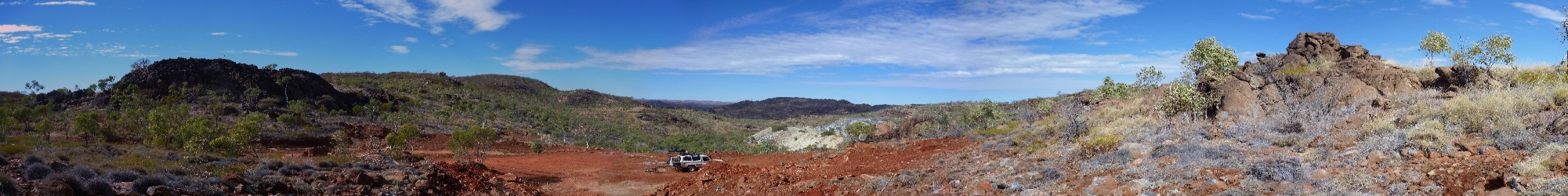 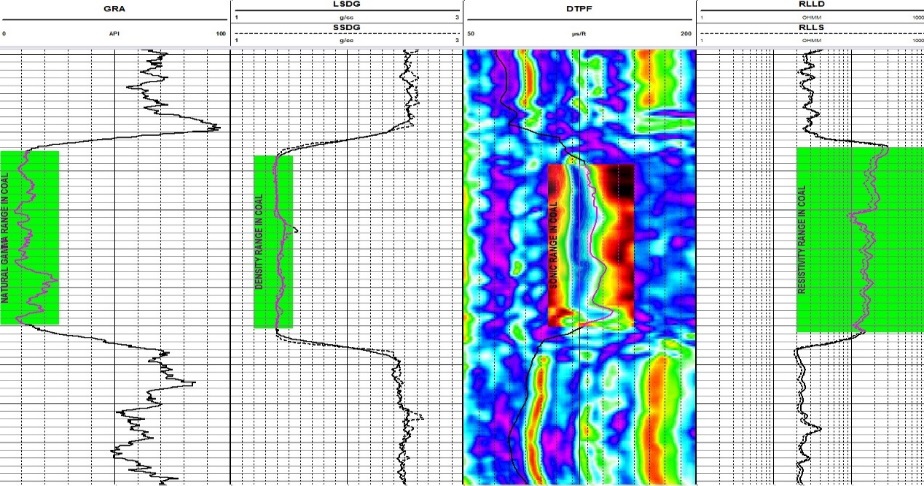 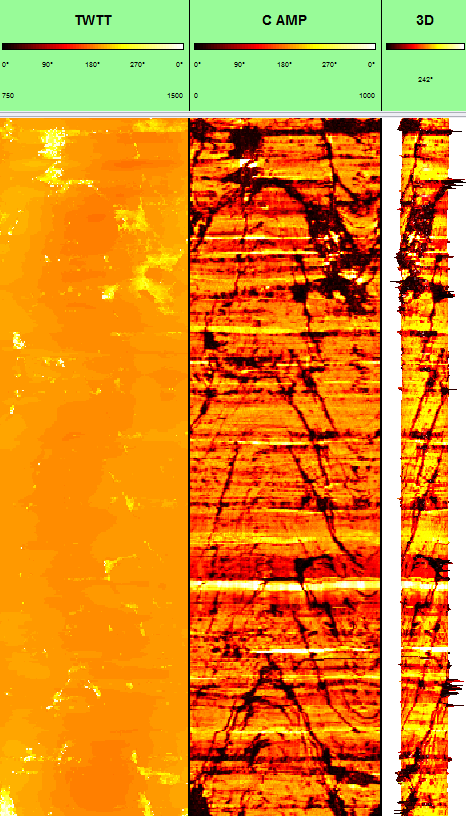 [Speaker Notes: Geophysical logs (downhole logs, wireline logs) are the most common source of accurate information on the depth and the apparent thickness of formation boundaries. Logs are an ideal tool for qualitative geological interpretations and can be used
in stratigraphic correlation, depth and accurate thickness determination of mineralised intervals, lithological identifications and classification of depositional environments

Giving a near continuous sample of the formation, geophysical logs analyse of volume of rock, in most cases greater than borehole volume (hence core and cuttings).

The data provided by logs are objective, repetitive and permanent. The data is obtained and processed rapidly at the borehole site and economically compared to core.

Measurements made by logging probes are strongly dependent upon formation properties.

Quantitive interpretation requires involvement of the geologist/engineer from supply of core reference data, verification boreholes through the mineralisation. Unfortunately, the geologist are not totally convinced by geophysical log data, they believe in the rock sample and not fundamentally in the log parameter.

Different professional fields, geologist, geophysicist, engineer want different things from the logdata. Team work is essential.]
Geophysical logging for coal: 	coal properties
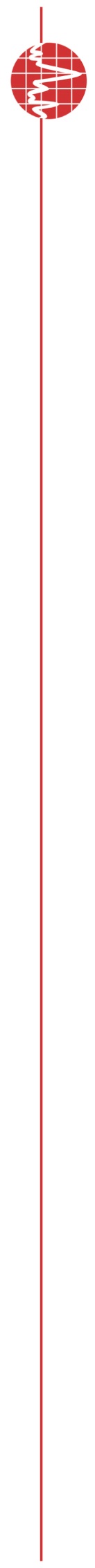 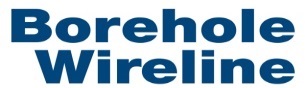 Coal is an ideal rock for geophysical logging:
	bedded deposit
	fills the detector sample volume.
	has distinctive physical properties.
Multiple logging techniques
	identify coal/partings 
	measure depth to roof/floor
	correlate seam between boreholes
	measure coal quality parameters
	measure elastic rock properties/rock hardness
	identify, orientate fractures/broken ground
Typical logging suite
	formation density
	fullwave sonic
	resistivity (focused)
	borehole deviation (magnetic/gyroscopic)
	neutron, 3 or 4 arm dipmeter
Vertical resolution
	1cm sample rate = logging speed control
Products
	field prints & digital data
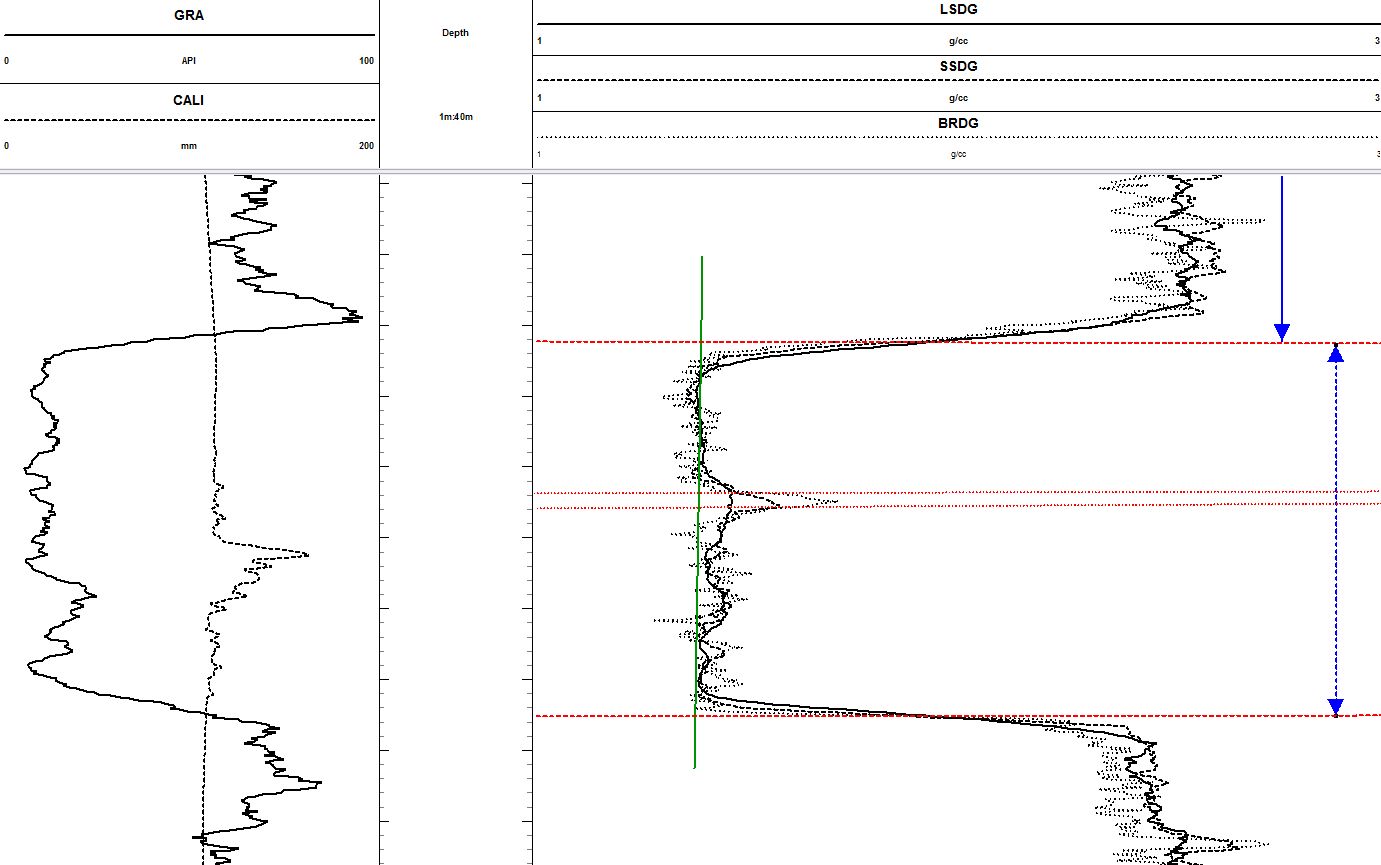 Geophysical logging for coal – current techniques.” downhole logging workshop, Perth, Western Australia. Feb 14th 2015
[Speaker Notes: Geophysical logs (downhole logs, wireline logs) are the most common source of accurate information on the depth and the apparent thickness of formation boundaries. Logs are an ideal tool for qualitative geological interpretations and can be used
in stratigraphic correlation, depth and accurate thickness determination of mineralised intervals, lithological identifications and classification of depositional environments

Giving a near continuous sample of the formation, geophysical logs analyse of volume of rock, in most cases greater than borehole volume (hence core and cuttings).

The data provided by logs are objective, repetitive and permanent. The data is obtained and processed rapidly at the borehole site and economically compared to core.

Measurements made by logging probes are strongly dependent upon formation properties.

Quantitive interpretation requires involvement of the geologist/engineer from supply of core reference data, verification boreholes through the mineralisation. Unfortunately, the geologist are not totally convinced by geophysical log data, they believe in the rock sample and not fundamentally in the log parameter.

Different professional fields, geologist, geophysicist, engineer want different things from the logdata. Team work is essential.]
Geophysical logging for coal: 	typical log responses
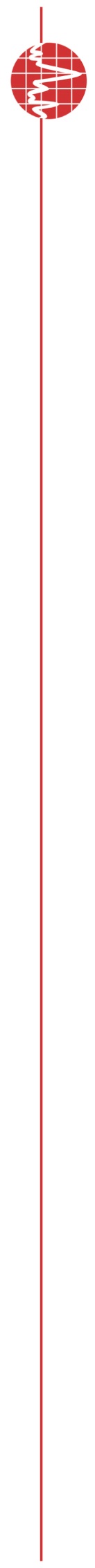 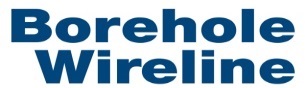 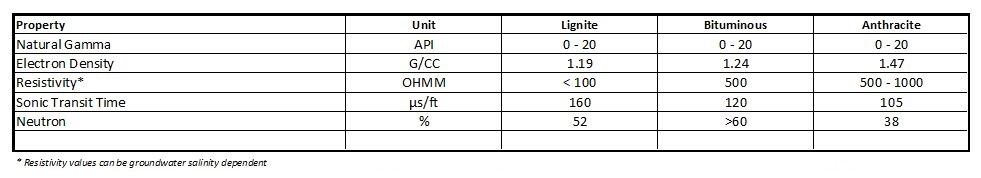 Typical response:
	low density.
	low gamma.
	low velocity.
	high resistivity.*
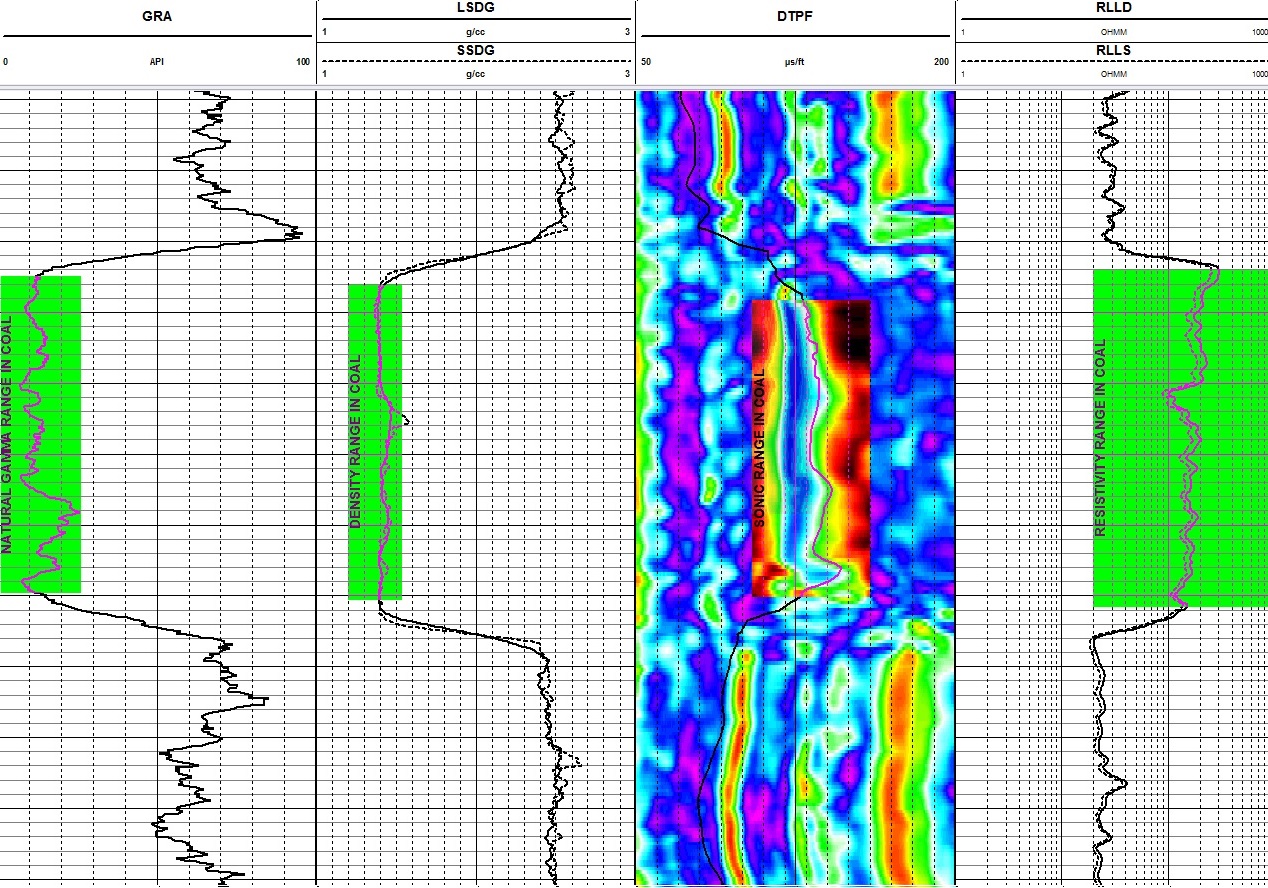 Geophysical logging for coal – current techniques.” downhole logging workshop, Perth, Western Australia. Feb 14th 2015
[Speaker Notes: Geophysical logs (downhole logs, wireline logs) are the most common source of accurate information on the depth and the apparent thickness of formation boundaries. Logs are an ideal tool for qualitative geological interpretations and can be used
in stratigraphic correlation, depth and accurate thickness determination of mineralised intervals, lithological identifications and classification of depositional environments

Giving a near continuous sample of the formation, geophysical logs analyse of volume of rock, in most cases greater than borehole volume (hence core and cuttings).

The data provided by logs are objective, repetitive and permanent. The data is obtained and processed rapidly at the borehole site and economically compared to core.

Measurements made by logging probes are strongly dependent upon formation properties.

Quantitive interpretation requires involvement of the geologist/engineer from supply of core reference data, verification boreholes through the mineralisation. Unfortunately, the geologist are not totally convinced by geophysical log data, they believe in the rock sample and not fundamentally in the log parameter.

Different professional fields, geologist, geophysicist, engineer want different things from the logdata. Team work is essential.]
Geophysical logging for coal: 	formation density probe
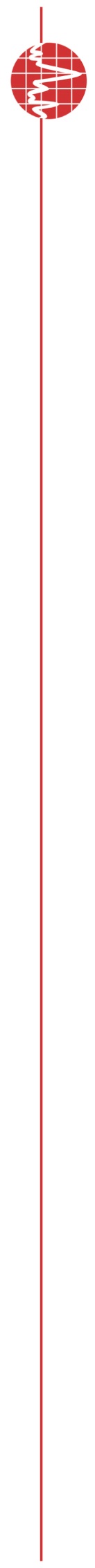 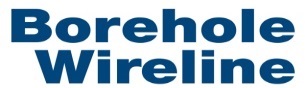 Multi-detector probe.
		typically > 3m length	
		gamma				
		density (2 or 3 detectors) 		
		single arm caliper	
		CS137 source
Single run.
Shielded detector section.
Best run in openhole conditions.
Calibrated values require fluid filled conditions.
Can be run inside drill rods/casing.

Typical source to density detectors spacing.
		48cm, 24cm, 14cm
Longer spacing = larger investigation volume.
Shorter spacing = better vertical resolution.
	
Measurement:	back scattered gamma radiation
	high count rate = low density
			electron density
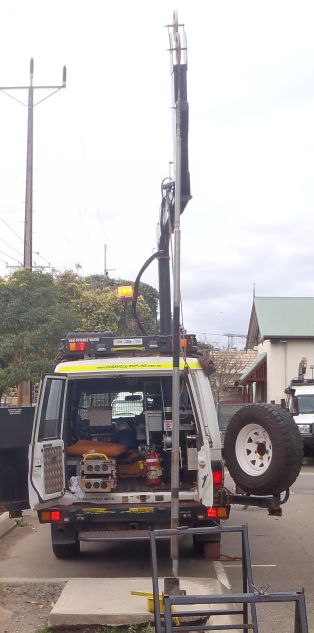 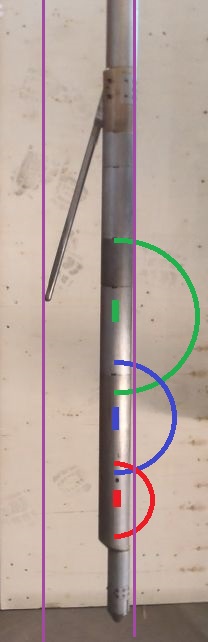 LSDG
SSDG
BRDG
Geophysical logging for coal – current techniques.” downhole logging workshop, Perth, Western Australia. Feb 14th 2015
[Speaker Notes: Geophysical logs (downhole logs, wireline logs) are the most common source of accurate information on the depth and the apparent thickness of formation boundaries. Logs are an ideal tool for qualitative geological interpretations and can be used
in stratigraphic correlation, depth and accurate thickness determination of mineralised intervals, lithological identifications and classification of depositional environments

Giving a near continuous sample of the formation, geophysical logs analyse of volume of rock, in most cases greater than borehole volume (hence core and cuttings).

The data provided by logs are objective, repetitive and permanent. The data is obtained and processed rapidly at the borehole site and economically compared to core.

Measurements made by logging probes are strongly dependent upon formation properties.

Quantitive interpretation requires involvement of the geologist/engineer from supply of core reference data, verification boreholes through the mineralisation. Unfortunately, the geologist are not totally convinced by geophysical log data, they believe in the rock sample and not fundamentally in the log parameter.

Different professional fields, geologist, geophysicist, engineer want different things from the logdata. Team work is essential.]
Geophysical logging for coal: 	formation density curves & products
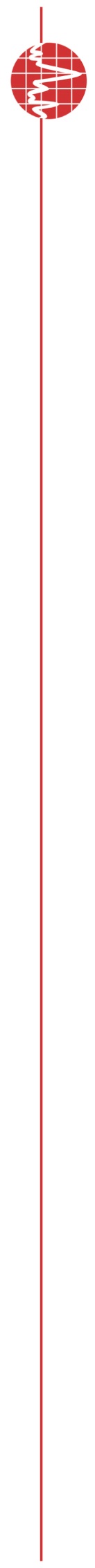 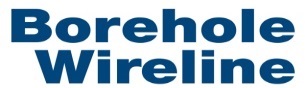 Density:	coal quality measurement
	long spaced detector	
	(LSDG, DENL)  
	












Density:	bed boundary measurement
	short spaced detector		(SSDG)	       	25cm
	bed resolution detector	(BRDG, DENB)   14cm
	shoulder bed
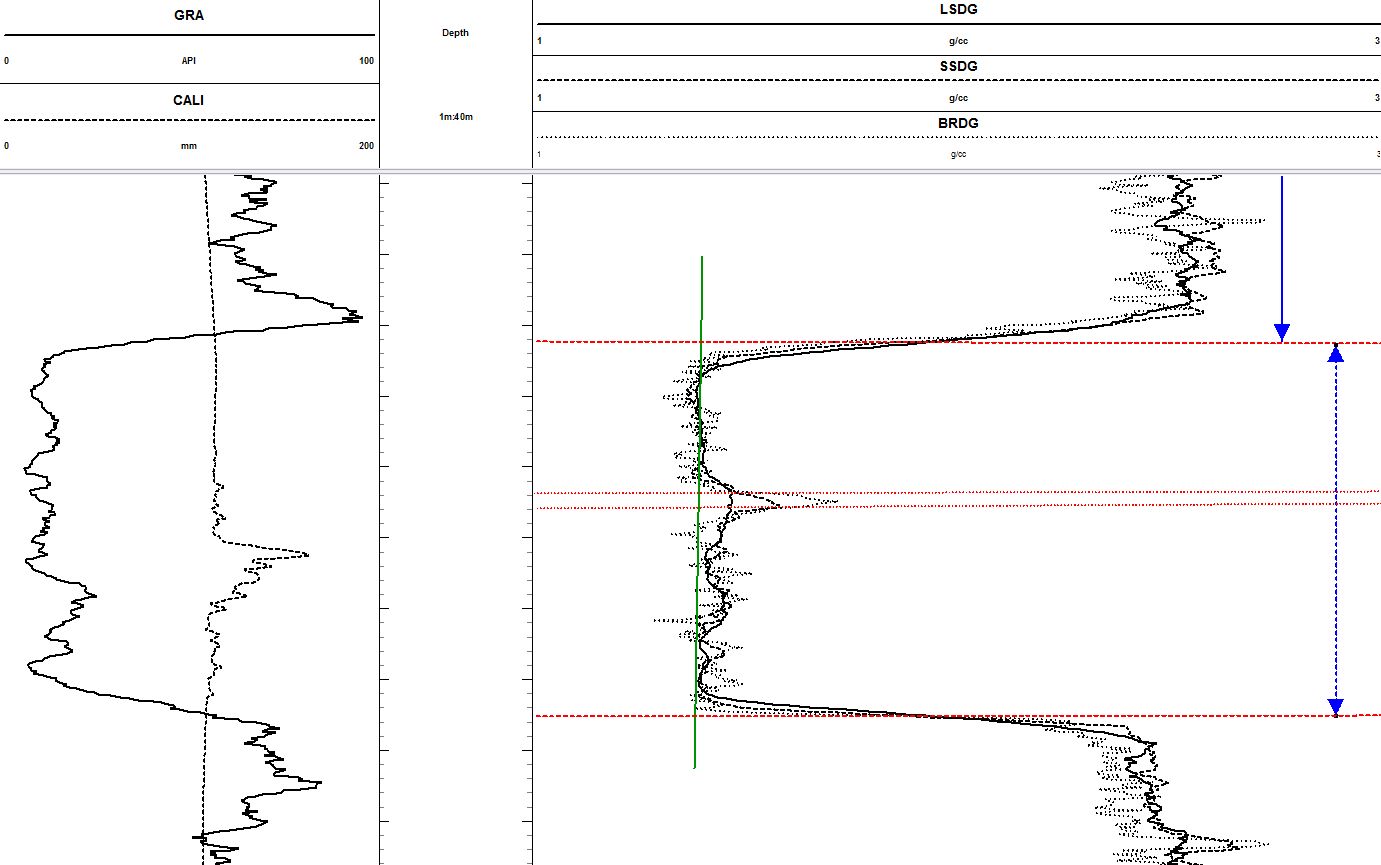 Geophysical logging for coal – current techniques.” downhole logging workshop, Perth, Western Australia. Feb 14th 2015
[Speaker Notes: Geophysical logs (downhole logs, wireline logs) are the most common source of accurate information on the depth and the apparent thickness of formation boundaries. Logs are an ideal tool for qualitative geological interpretations and can be used
in stratigraphic correlation, depth and accurate thickness determination of mineralised intervals, lithological identifications and classification of depositional environments

Giving a near continuous sample of the formation, geophysical logs analyse of volume of rock, in most cases greater than borehole volume (hence core and cuttings).

The data provided by logs are objective, repetitive and permanent. The data is obtained and processed rapidly at the borehole site and economically compared to core.

Measurements made by logging probes are strongly dependent upon formation properties.

Quantitive interpretation requires involvement of the geologist/engineer from supply of core reference data, verification boreholes through the mineralisation. Unfortunately, the geologist are not totally convinced by geophysical log data, they believe in the rock sample and not fundamentally in the log parameter.

Different professional fields, geologist, geophysicist, engineer want different things from the logdata. Team work is essential.]
Geophysical logging for coal: 	advanced processing
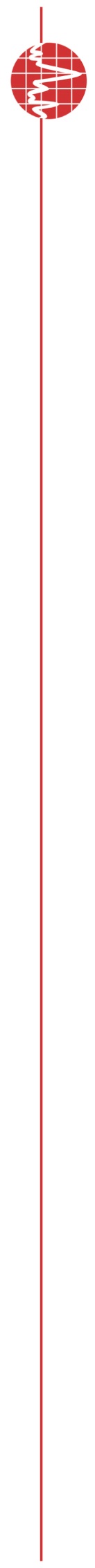 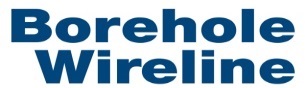 Density compensation
	primarily develop to offset mudcake effect.
	computation using long/short spaced detectors.
	






Density filtering
	vector (alpha) processing
	attempts to match detector sample volumes
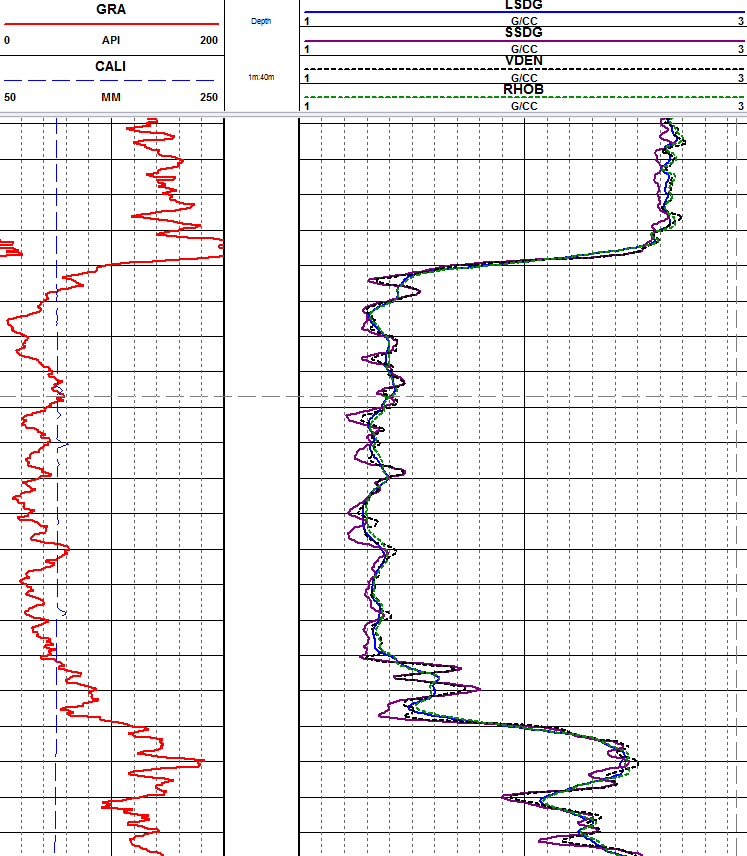 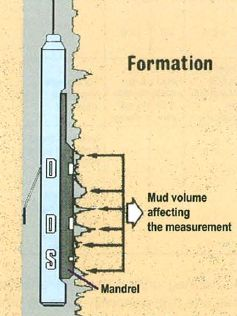 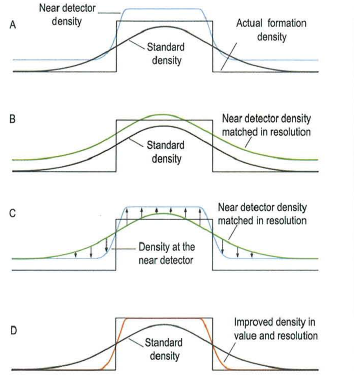 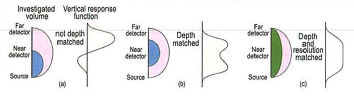 Geophysical logging for coal – current techniques.” downhole logging workshop, Perth, Western Australia. Feb 14th 2015
[Speaker Notes: Geophysical logs (downhole logs, wireline logs) are the most common source of accurate information on the depth and the apparent thickness of formation boundaries. Logs are an ideal tool for qualitative geological interpretations and can be used
in stratigraphic correlation, depth and accurate thickness determination of mineralised intervals, lithological identifications and classification of depositional environments

Giving a near continuous sample of the formation, geophysical logs analyse of volume of rock, in most cases greater than borehole volume (hence core and cuttings).

The data provided by logs are objective, repetitive and permanent. The data is obtained and processed rapidly at the borehole site and economically compared to core.

Measurements made by logging probes are strongly dependent upon formation properties.

Quantitive interpretation requires involvement of the geologist/engineer from supply of core reference data, verification boreholes through the mineralisation. Unfortunately, the geologist are not totally convinced by geophysical log data, they believe in the rock sample and not fundamentally in the log parameter.

Different professional fields, geologist, geophysicist, engineer want different things from the logdata. Team work is essential.]
Geophysical logging for coal: 	formation density curves & products
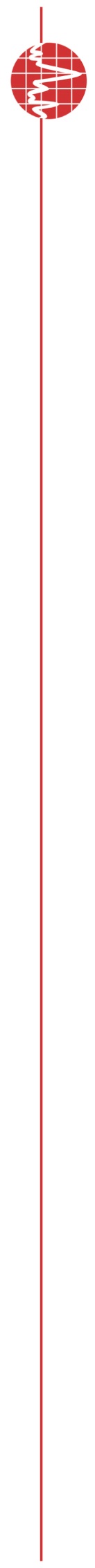 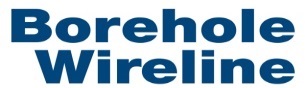 Density:	coal quality parameters
	coal rank, calorific value, ash.
	
Density:	 coal rank




Density: 	ash content
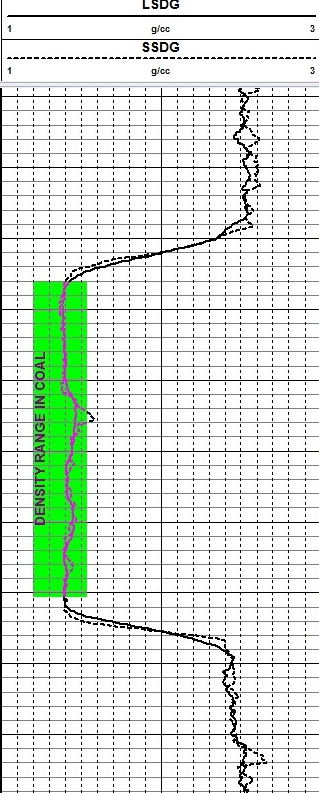 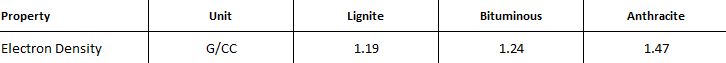 Increasing coal rank
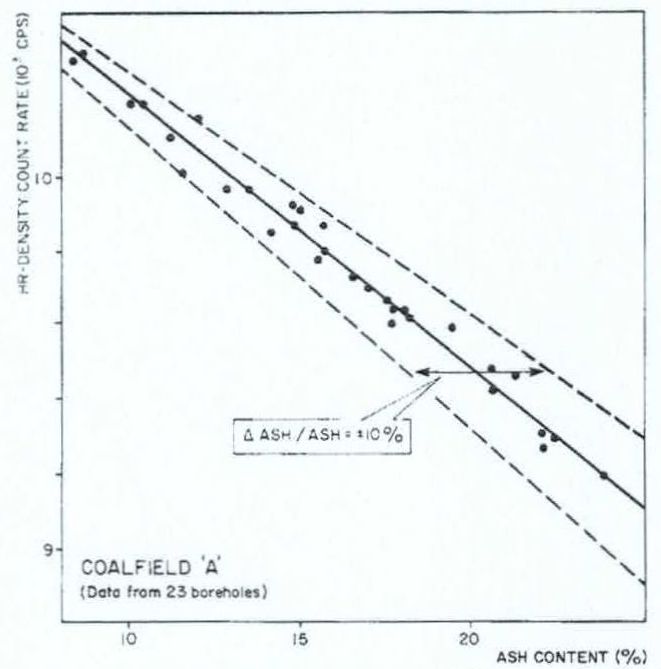 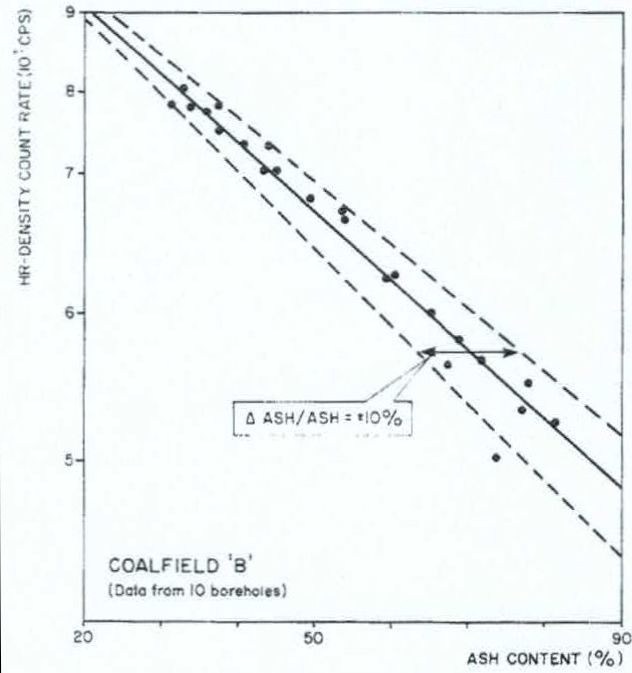 Lower density
Higher ash content
Geophysical logging for coal – current techniques.” downhole logging workshop, Perth, Western Australia. Feb 14th 2015
[Speaker Notes: Geophysical logs (downhole logs, wireline logs) are the most common source of accurate information on the depth and the apparent thickness of formation boundaries. Logs are an ideal tool for qualitative geological interpretations and can be used
in stratigraphic correlation, depth and accurate thickness determination of mineralised intervals, lithological identifications and classification of depositional environments

Giving a near continuous sample of the formation, geophysical logs analyse of volume of rock, in most cases greater than borehole volume (hence core and cuttings).

The data provided by logs are objective, repetitive and permanent. The data is obtained and processed rapidly at the borehole site and economically compared to core.

Measurements made by logging probes are strongly dependent upon formation properties.

Quantitive interpretation requires involvement of the geologist/engineer from supply of core reference data, verification boreholes through the mineralisation. Unfortunately, the geologist are not totally convinced by geophysical log data, they believe in the rock sample and not fundamentally in the log parameter.

Different professional fields, geologist, geophysicist, engineer want different things from the logdata. Team work is essential.]
Geophysical logging for coal: 	sonic probe - FULLWAVE
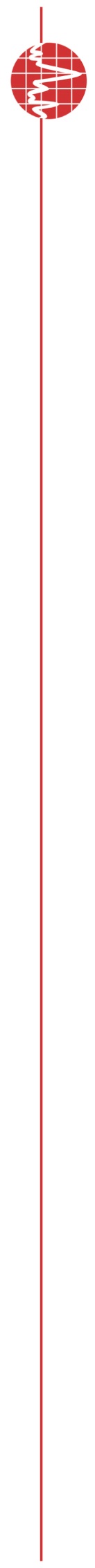 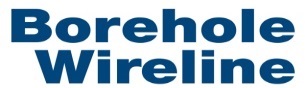 Multi-receivers probe.
		1TX-4RX 	60cm, 80cm, 100cm, 120cm receiver spacings
		measures received waveform for short period at each receiver
Requires openhole and fluid filled conditions.
Measurement:	pressure pulse transmitter/receiver(s).
Can measure compressional, shear and tube wave arrival times
Used in calculation for elastic rock properties
Multi-channel curves & VELANA curve
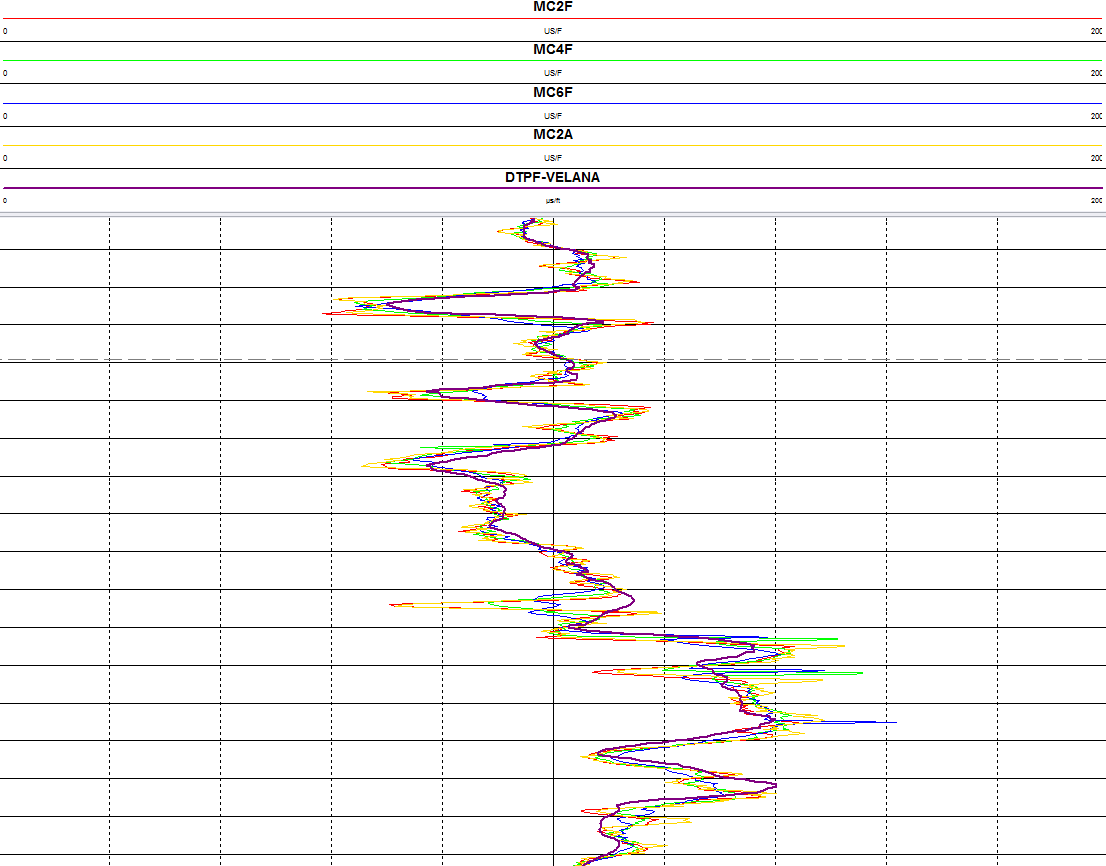 Receivers – fullwave
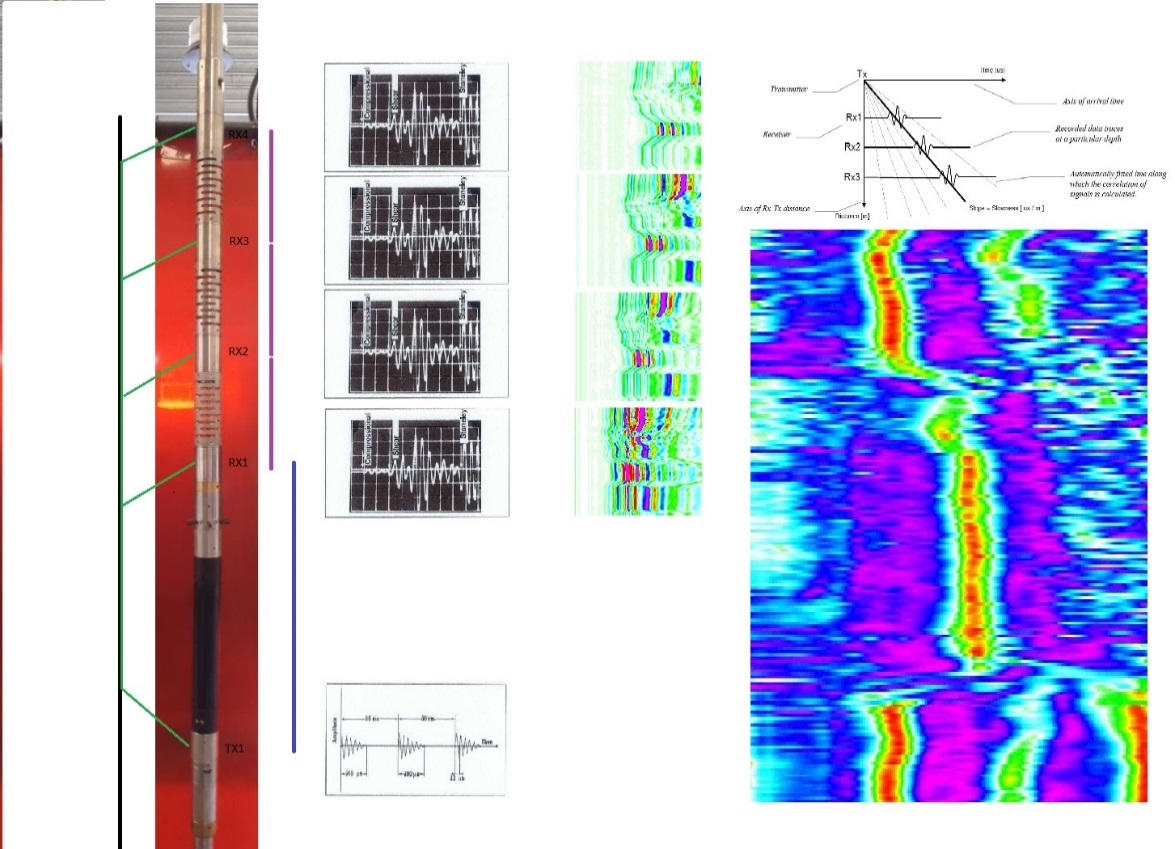 Signal processing
VELANA curve
Receiver Spacing's
Ray Paths
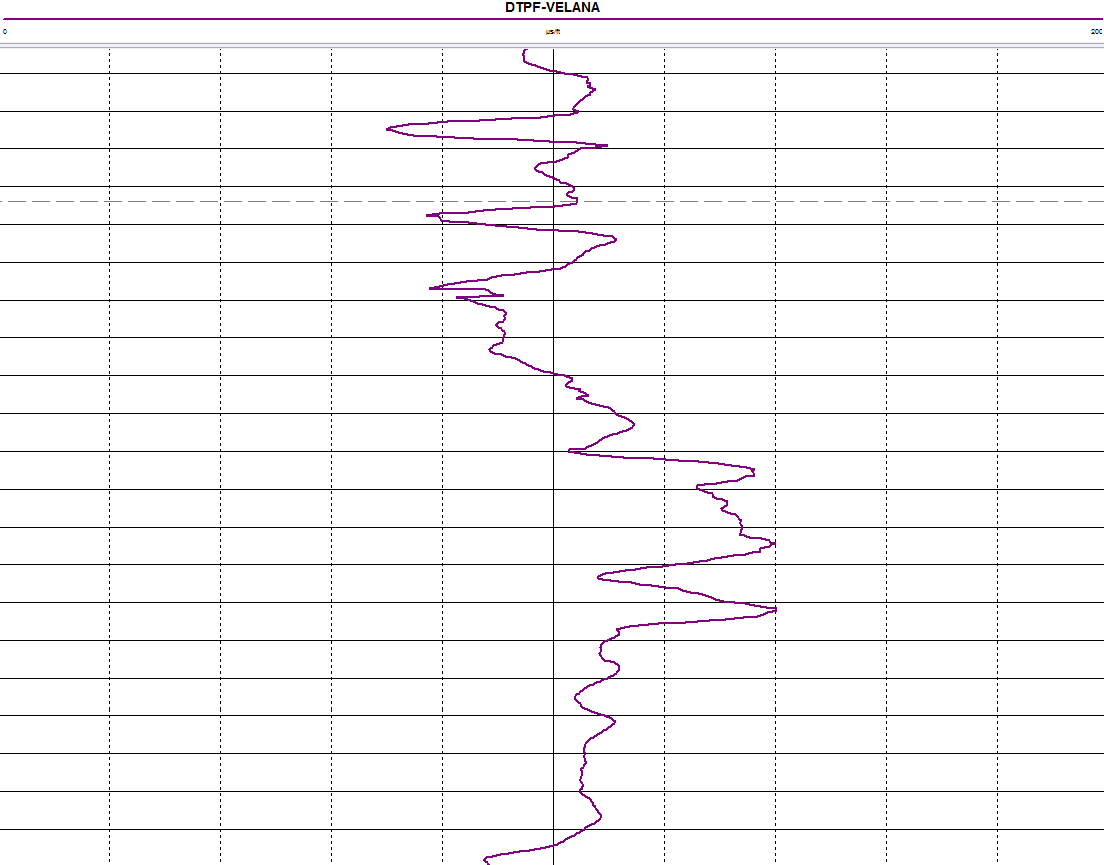 Transmitter pulses
Velocity analysis
Geophysical logging for coal – current techniques.” downhole logging workshop, Perth, Western Australia. Feb 14th 2015
[Speaker Notes: Geophysical logs (downhole logs, wireline logs) are the most common source of accurate information on the depth and the apparent thickness of formation boundaries. Logs are an ideal tool for qualitative geological interpretations and can be used
in stratigraphic correlation, depth and accurate thickness determination of mineralised intervals, lithological identifications and classification of depositional environments

Giving a near continuous sample of the formation, geophysical logs analyse of volume of rock, in most cases greater than borehole volume (hence core and cuttings).

The data provided by logs are objective, repetitive and permanent. The data is obtained and processed rapidly at the borehole site and economically compared to core.

Measurements made by logging probes are strongly dependent upon formation properties.

Quantitive interpretation requires involvement of the geologist/engineer from supply of core reference data, verification boreholes through the mineralisation. Unfortunately, the geologist are not totally convinced by geophysical log data, they believe in the rock sample and not fundamentally in the log parameter.

Different professional fields, geologist, geophysicist, engineer want different things from the logdata. Team work is essential.]
Geophysical logging for coal: 	fullwave sonic curves & products
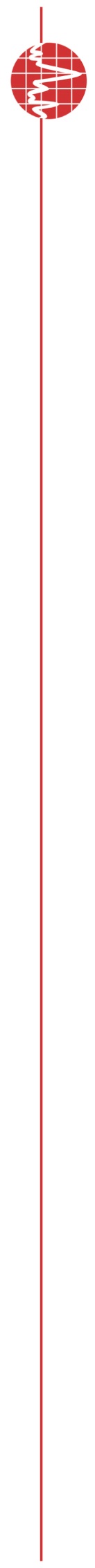 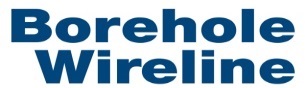 Fullwave Sonic: 
	Transit time		DTPF, DTSF	(compressional, shear & tube arrival curves)
			Transit time				MC2F, MC4F, MC6F, MC2A	(multichannel curves)
Fullwave data can be used to generate elastic moduli. 
			Poisson’s Ratio, Young’s Modulus, Shear Modulus
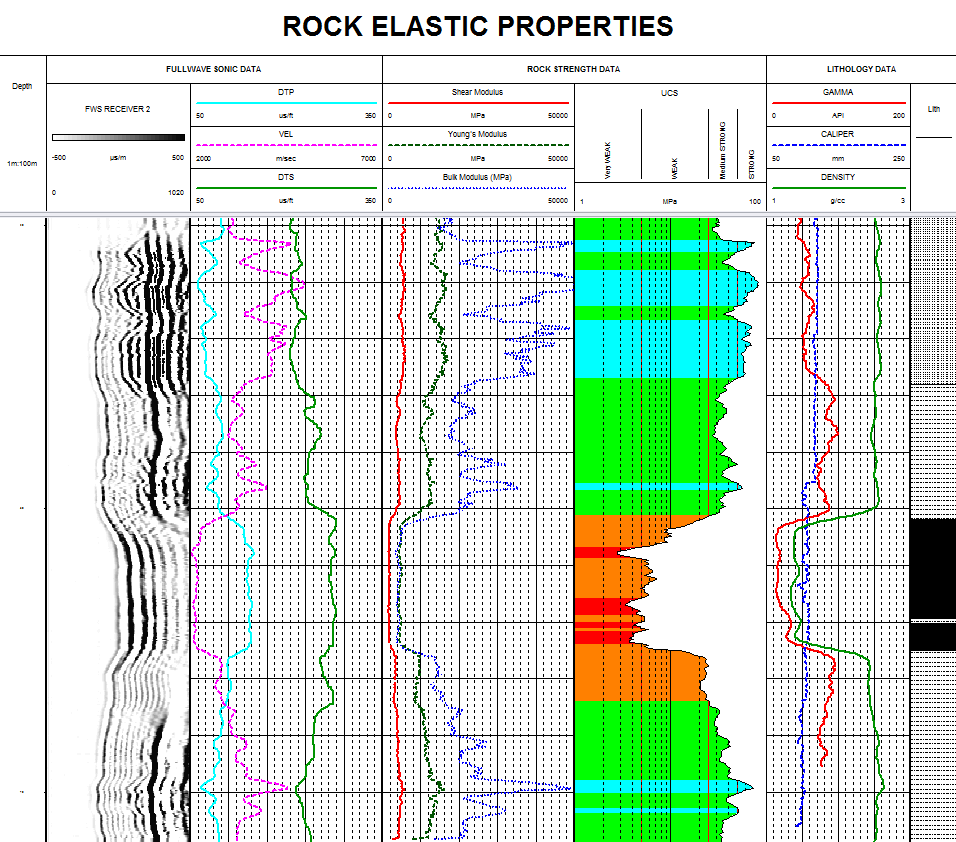 Geophysical logging for coal – current techniques.” downhole logging workshop, Perth, Western Australia. Feb 14th 2015
[Speaker Notes: Geophysical logs (downhole logs, wireline logs) are the most common source of accurate information on the depth and the apparent thickness of formation boundaries. Logs are an ideal tool for qualitative geological interpretations and can be used
in stratigraphic correlation, depth and accurate thickness determination of mineralised intervals, lithological identifications and classification of depositional environments

Giving a near continuous sample of the formation, geophysical logs analyse of volume of rock, in most cases greater than borehole volume (hence core and cuttings).

The data provided by logs are objective, repetitive and permanent. The data is obtained and processed rapidly at the borehole site and economically compared to core.

Measurements made by logging probes are strongly dependent upon formation properties.

Quantitive interpretation requires involvement of the geologist/engineer from supply of core reference data, verification boreholes through the mineralisation. Unfortunately, the geologist are not totally convinced by geophysical log data, they believe in the rock sample and not fundamentally in the log parameter.

Different professional fields, geologist, geophysicist, engineer want different things from the logdata. Team work is essential.]
Geophysical logging for coal: 	sonic probe – TRANSIT TIME
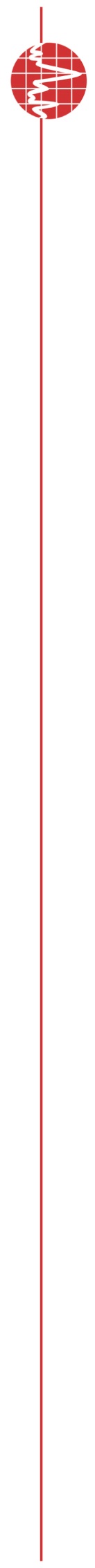 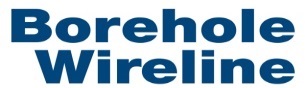 Multi-receivers probe.
		1TX-4RX 	60cm, 80cm, 100cm, 120cm receiver spacings
Requires openhole and fluid filled conditions.
Measurement:	pressure pulse transmitter/receiver(s).
	Transit time between receivers of compressional arrival only
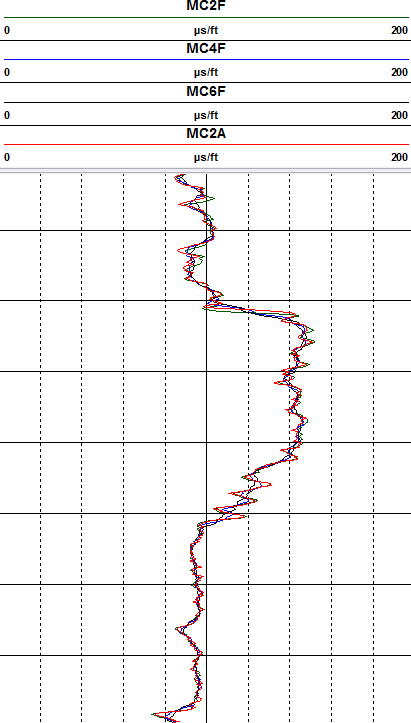 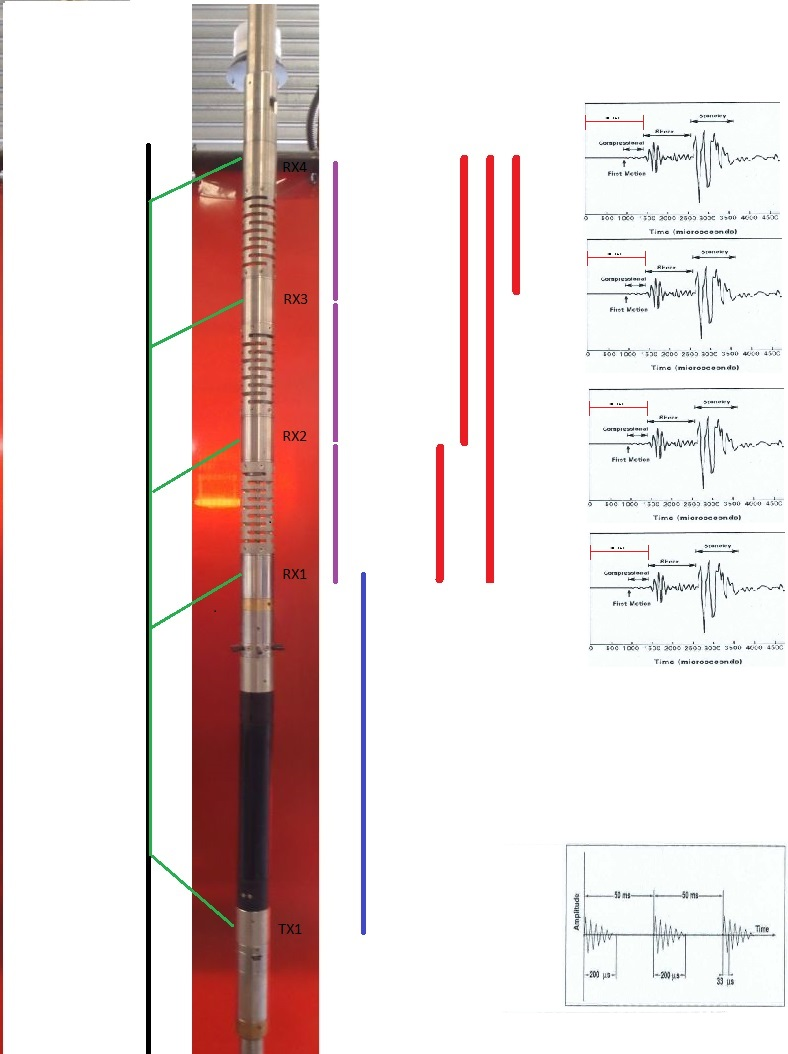 Receivers – dt only
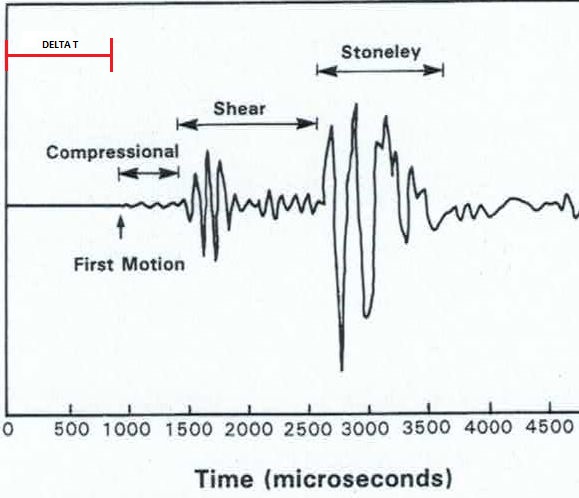 Receiver Spacing's
Multichannel curves
Ray Paths
Multichannel sonic
Transmitter pulses
Geophysical logging for coal – current techniques.” downhole logging workshop, Perth, Western Australia. Feb 14th 2015
[Speaker Notes: Geophysical logs (downhole logs, wireline logs) are the most common source of accurate information on the depth and the apparent thickness of formation boundaries. Logs are an ideal tool for qualitative geological interpretations and can be used
in stratigraphic correlation, depth and accurate thickness determination of mineralised intervals, lithological identifications and classification of depositional environments

Giving a near continuous sample of the formation, geophysical logs analyse of volume of rock, in most cases greater than borehole volume (hence core and cuttings).

The data provided by logs are objective, repetitive and permanent. The data is obtained and processed rapidly at the borehole site and economically compared to core.

Measurements made by logging probes are strongly dependent upon formation properties.

Quantitive interpretation requires involvement of the geologist/engineer from supply of core reference data, verification boreholes through the mineralisation. Unfortunately, the geologist are not totally convinced by geophysical log data, they believe in the rock sample and not fundamentally in the log parameter.

Different professional fields, geologist, geophysicist, engineer want different things from the logdata. Team work is essential.]
Geophysical logging for coal: 	curves & products
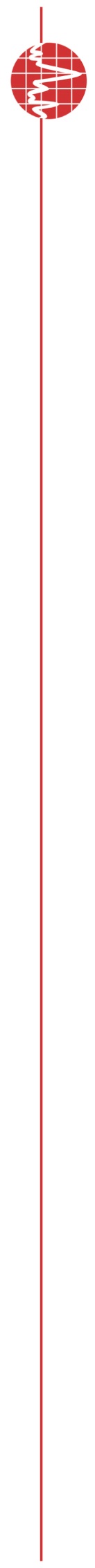 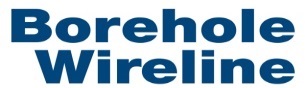 Sonic: 
	Compressional arrival times only
	Transit time		DTPF.
			Transit time					MC2F, MC4F, MC6F, MC2A	(multichannel).
Empirical relationships established for engineering purposes.













Project area specific
DT V UCS, McNally 1987
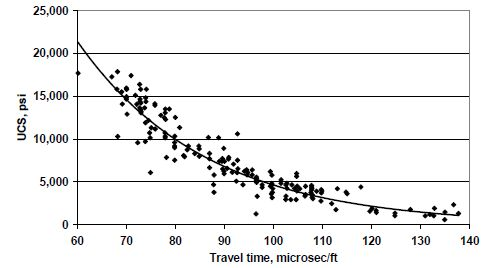 Geophysical logging for coal – current techniques.” downhole logging workshop, Perth, Western Australia. Feb 14th 2015
[Speaker Notes: Geophysical logs (downhole logs, wireline logs) are the most common source of accurate information on the depth and the apparent thickness of formation boundaries. Logs are an ideal tool for qualitative geological interpretations and can be used
in stratigraphic correlation, depth and accurate thickness determination of mineralised intervals, lithological identifications and classification of depositional environments

Giving a near continuous sample of the formation, geophysical logs analyse of volume of rock, in most cases greater than borehole volume (hence core and cuttings).

The data provided by logs are objective, repetitive and permanent. The data is obtained and processed rapidly at the borehole site and economically compared to core.

Measurements made by logging probes are strongly dependent upon formation properties.

Quantitive interpretation requires involvement of the geologist/engineer from supply of core reference data, verification boreholes through the mineralisation. Unfortunately, the geologist are not totally convinced by geophysical log data, they believe in the rock sample and not fundamentally in the log parameter.

Different professional fields, geologist, geophysicist, engineer want different things from the logdata. Team work is essential.]
Geophysical logging for coal: 	acoustic scanner
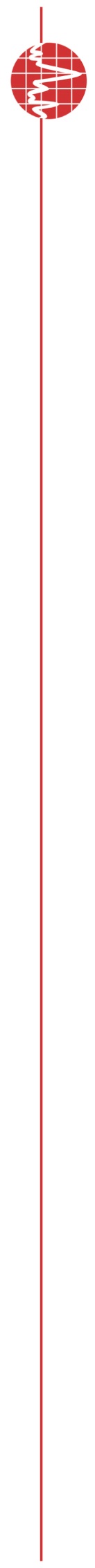 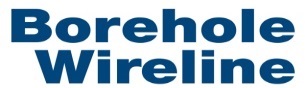 Borehole acoustic imaging probe. 
	multiple “echoes” around borehole reflecting acoustic impedance.
Multi-detector probe.
		acoustic head:		transmitter-receiver/rotating mirror	
		images: 			travel time & amplitude	
		image orientation:	3 axis magnetometers & accelerometers
Logging.
	probe needs to be centrallised in the borehole & requires fluid.
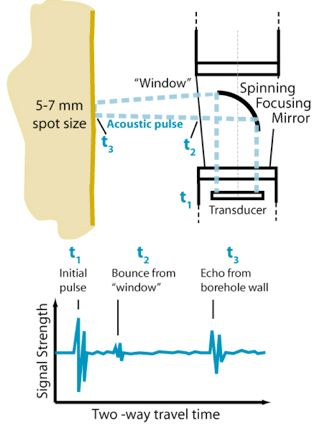 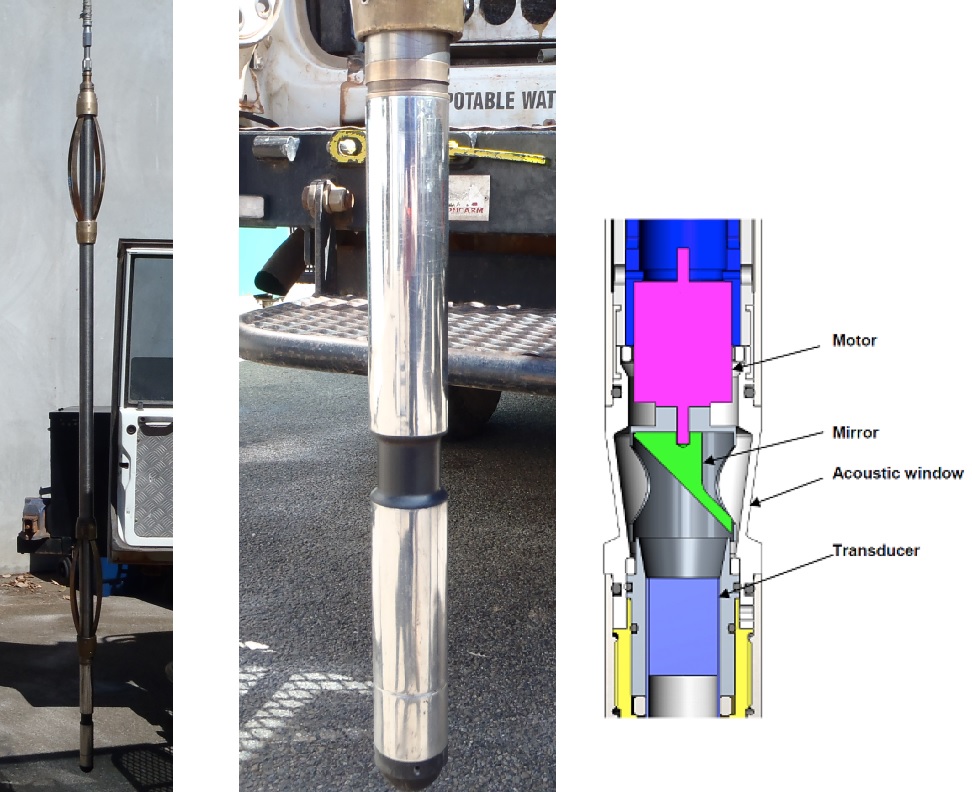 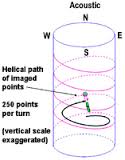 Geophysical logging for coal – current techniques.” downhole logging workshop, Perth, Western Australia. Feb 14th 2015
[Speaker Notes: Geophysical logs (downhole logs, wireline logs) are the most common source of accurate information on the depth and the apparent thickness of formation boundaries. Logs are an ideal tool for qualitative geological interpretations and can be used
in stratigraphic correlation, depth and accurate thickness determination of mineralised intervals, lithological identifications and classification of depositional environments

Giving a near continuous sample of the formation, geophysical logs analyse of volume of rock, in most cases greater than borehole volume (hence core and cuttings).

The data provided by logs are objective, repetitive and permanent. The data is obtained and processed rapidly at the borehole site and economically compared to core.

Measurements made by logging probes are strongly dependent upon formation properties.

Quantitive interpretation requires involvement of the geologist/engineer from supply of core reference data, verification boreholes through the mineralisation. Unfortunately, the geologist are not totally convinced by geophysical log data, they believe in the rock sample and not fundamentally in the log parameter.

Different professional fields, geologist, geophysicist, engineer want different things from the logdata. Team work is essential.]
Geophysical logging for coal: 	acoustic scanner
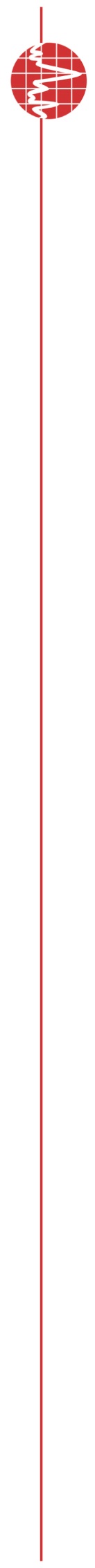 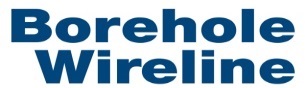 Products. 
	 2 unwrapped orientated images.
	dipping structures form sine curves.
	interactive “picking” for structure dip & dip direction




Travel Time. 
	 two way: transducer-borehole-wall-transducer.
	“multi-fingered caliper”
	borehole volume, borehole shape
Amplitude. 
	 acoustic impedance contrast.
	high amplitude:		hard rock
	low amplitude:		soft rock, fluid

Uses. 
	 structure orientation, identification & classification.
	high resolution caliper
unwrapped images
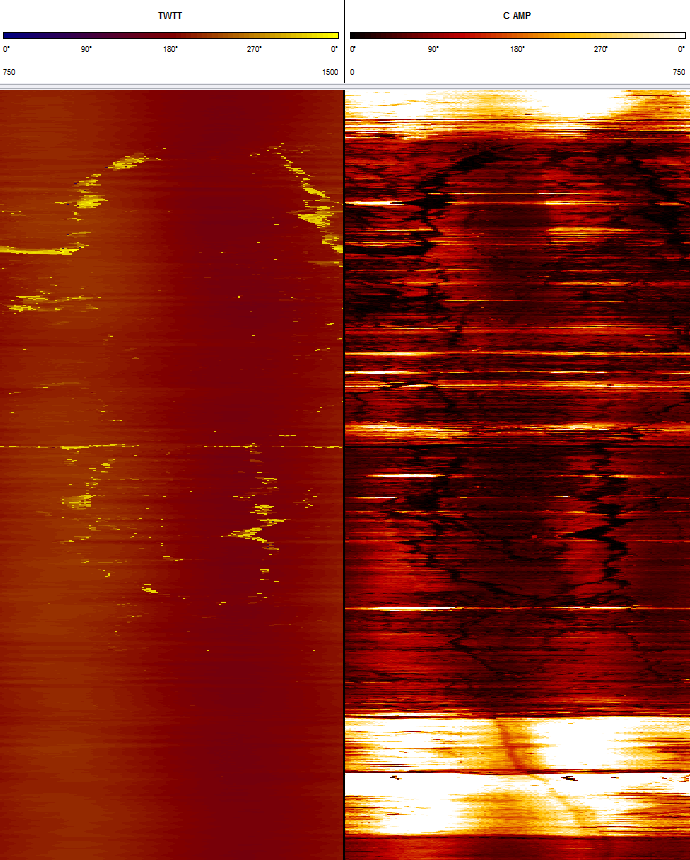 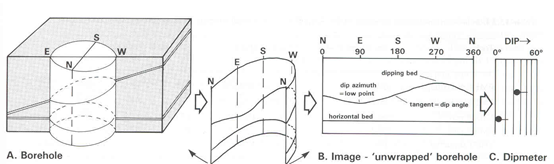 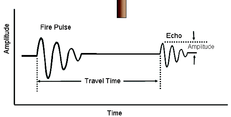 Geophysical logging for coal – current techniques.” downhole logging workshop, Perth, Western Australia. Feb 14th 2015
[Speaker Notes: Geophysical logs (downhole logs, wireline logs) are the most common source of accurate information on the depth and the apparent thickness of formation boundaries. Logs are an ideal tool for qualitative geological interpretations and can be used
in stratigraphic correlation, depth and accurate thickness determination of mineralised intervals, lithological identifications and classification of depositional environments

Giving a near continuous sample of the formation, geophysical logs analyse of volume of rock, in most cases greater than borehole volume (hence core and cuttings).

The data provided by logs are objective, repetitive and permanent. The data is obtained and processed rapidly at the borehole site and economically compared to core.

Measurements made by logging probes are strongly dependent upon formation properties.

Quantitive interpretation requires involvement of the geologist/engineer from supply of core reference data, verification boreholes through the mineralisation. Unfortunately, the geologist are not totally convinced by geophysical log data, they believe in the rock sample and not fundamentally in the log parameter.

Different professional fields, geologist, geophysicist, engineer want different things from the logdata. Team work is essential.]
Geophysical logging for coal: 	resistivity imaging
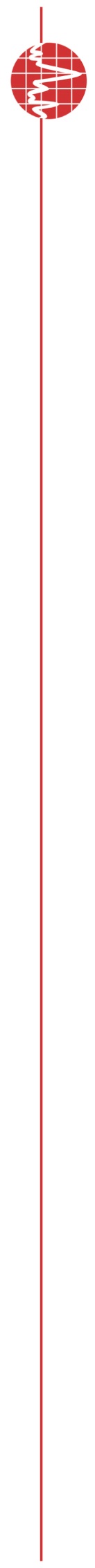 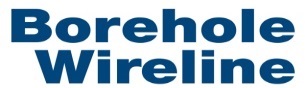 3 or 4 arm dipmeter
	micro resistivity technique through electrode on pad.
available since early 1980’s.
pad resistivity curves orientated by internal magnetometers/inclinometers.
3 or 4 curves processed for correlation – result in tadpole plot.

currently being superseded by multiple electrodes per pad.

good for geological information – faults, unconformities
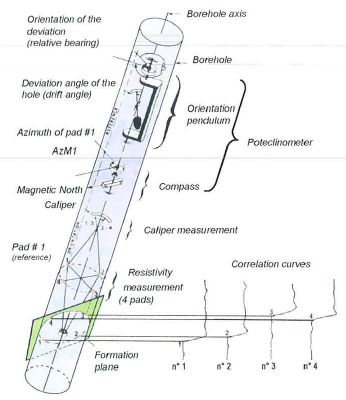 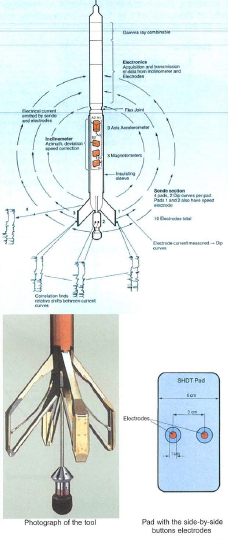 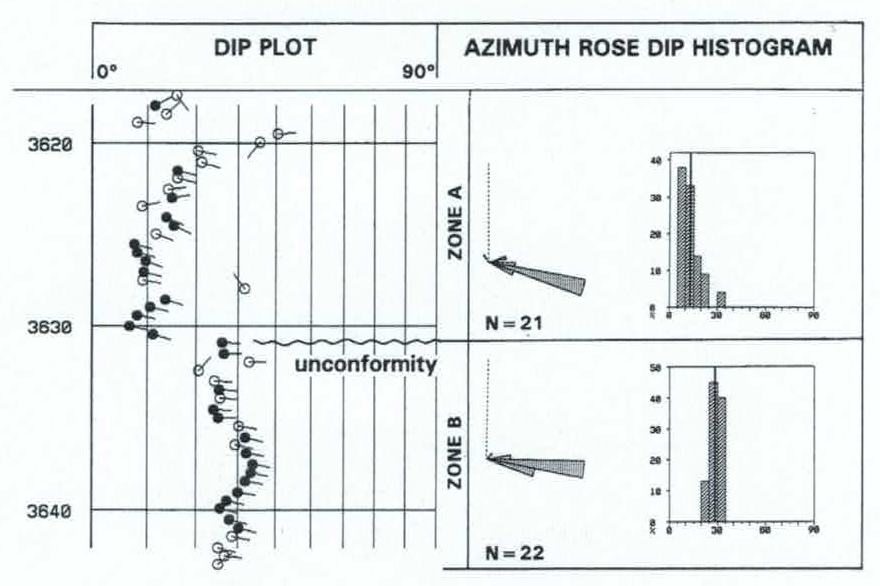 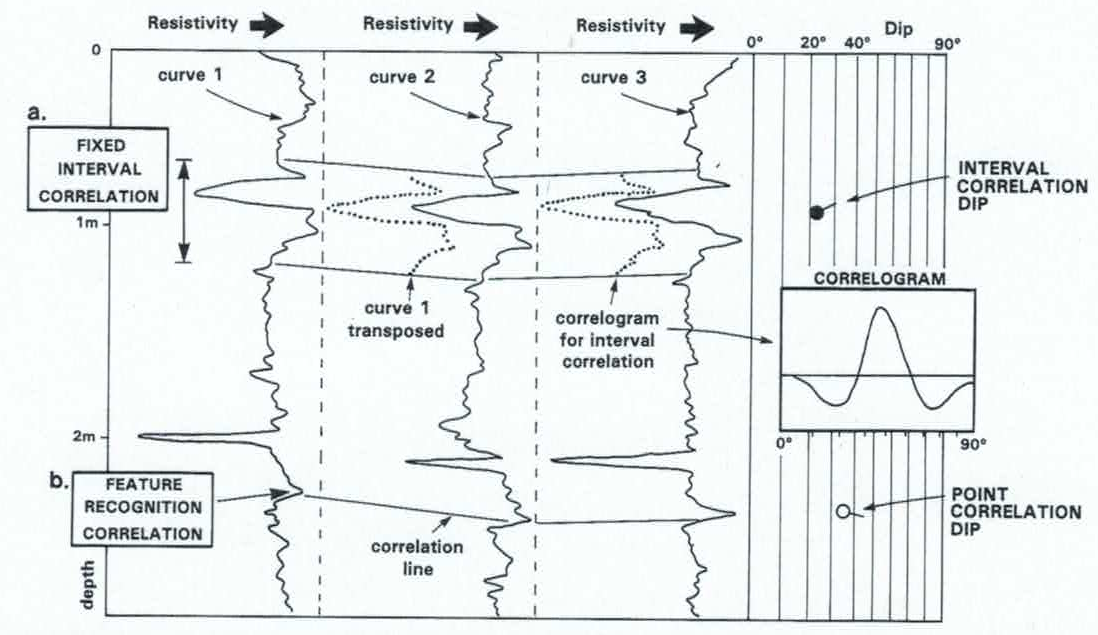 Geophysical logging for coal – current techniques.” downhole logging workshop, Perth, Western Australia. Feb 14th 2015
[Speaker Notes: Geophysical logs (downhole logs, wireline logs) are the most common source of accurate information on the depth and the apparent thickness of formation boundaries. Logs are an ideal tool for qualitative geological interpretations and can be used
in stratigraphic correlation, depth and accurate thickness determination of mineralised intervals, lithological identifications and classification of depositional environments

Giving a near continuous sample of the formation, geophysical logs analyse of volume of rock, in most cases greater than borehole volume (hence core and cuttings).

The data provided by logs are objective, repetitive and permanent. The data is obtained and processed rapidly at the borehole site and economically compared to core.

Measurements made by logging probes are strongly dependent upon formation properties.

Quantitive interpretation requires involvement of the geologist/engineer from supply of core reference data, verification boreholes through the mineralisation. Unfortunately, the geologist are not totally convinced by geophysical log data, they believe in the rock sample and not fundamentally in the log parameter.

Different professional fields, geologist, geophysicist, engineer want different things from the logdata. Team work is essential.]
Geophysical logging for coal: 	dipmeter v acoustic/optical scanner
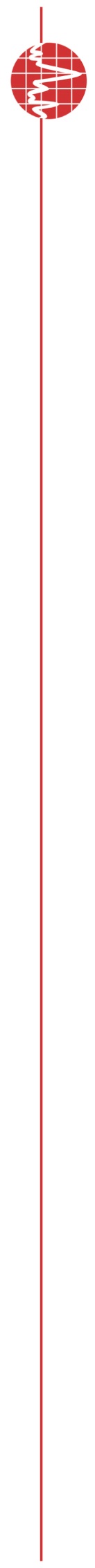 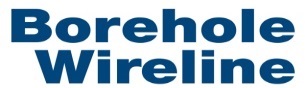 dipmeter v acoustic/optical scanners
	acoustic/optical scanners:					dipmeter:
		common availability today.							limited availability.
		greater coverage of borehole.							single electrode/pad = limited coverage.
		geological and geotechnical applications.				coal, geological applications.
		manual processing									automated processing
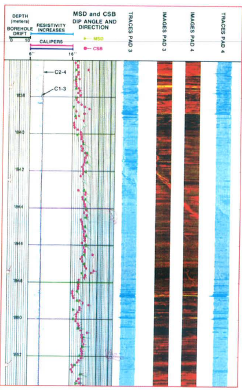 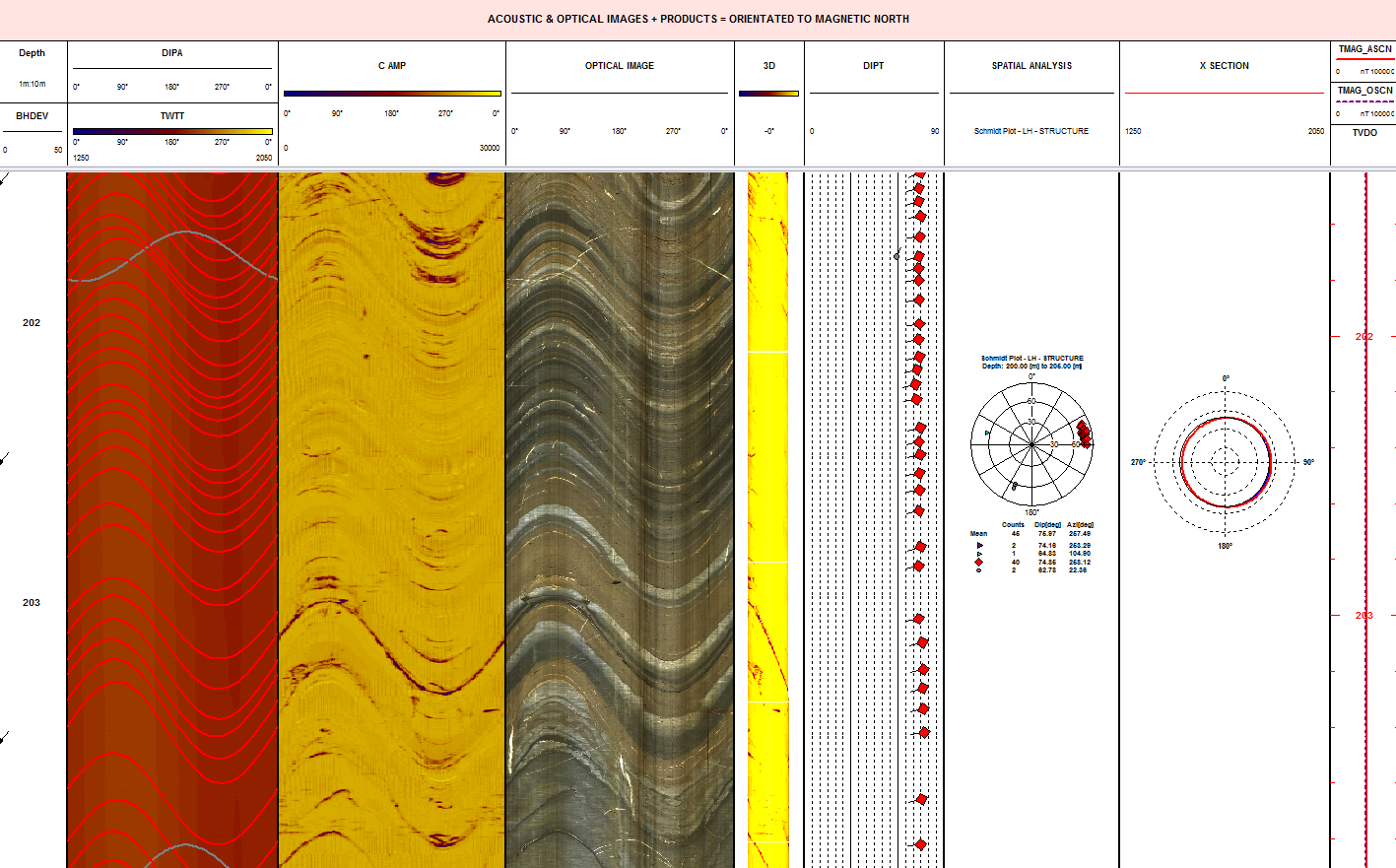 Geophysical logging for coal – current techniques.” downhole logging workshop, Perth, Western Australia. Feb 14th 2015
[Speaker Notes: Geophysical logs (downhole logs, wireline logs) are the most common source of accurate information on the depth and the apparent thickness of formation boundaries. Logs are an ideal tool for qualitative geological interpretations and can be used
in stratigraphic correlation, depth and accurate thickness determination of mineralised intervals, lithological identifications and classification of depositional environments

Giving a near continuous sample of the formation, geophysical logs analyse of volume of rock, in most cases greater than borehole volume (hence core and cuttings).

The data provided by logs are objective, repetitive and permanent. The data is obtained and processed rapidly at the borehole site and economically compared to core.

Measurements made by logging probes are strongly dependent upon formation properties.

Quantitive interpretation requires involvement of the geologist/engineer from supply of core reference data, verification boreholes through the mineralisation. Unfortunately, the geologist are not totally convinced by geophysical log data, they believe in the rock sample and not fundamentally in the log parameter.

Different professional fields, geologist, geophysicist, engineer want different things from the logdata. Team work is essential.]
Geophysical logging for coal: 	neutron probe
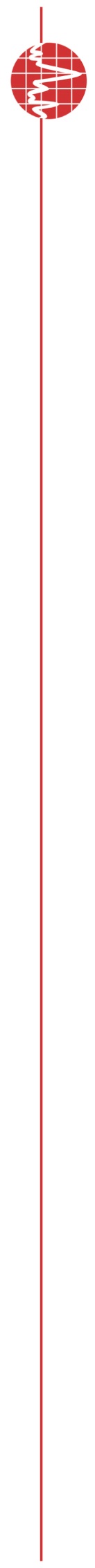 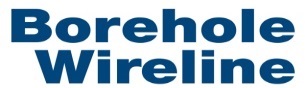 Best run in openhole conditions.
Calibrated values require fluid filled conditions.
Measurement:	neutron collisions – hydrogen Index.
			porosity from long/short ratio.
Coal quality parameters:
	volatile matter, moisture.








Engineering properties:
	good relationship to point load tests.

ALARA:		
	high activity source.
	enhanced security requirement 
	user/store/transport.
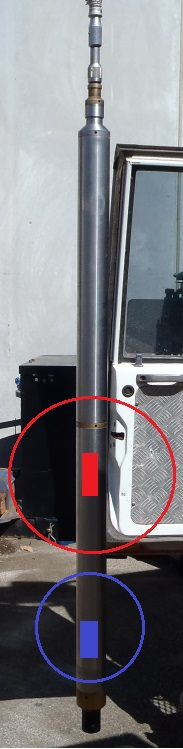 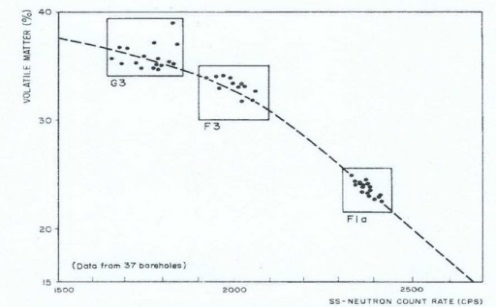 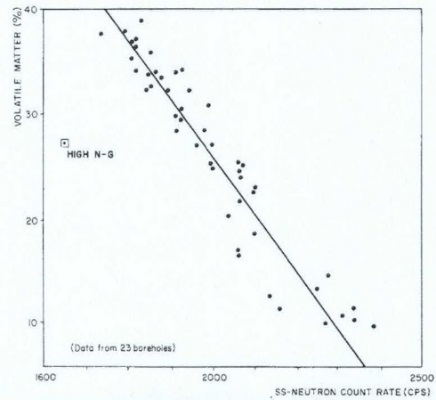 higher % volatiles
Higher neutron count rate
Higher neutron count rate
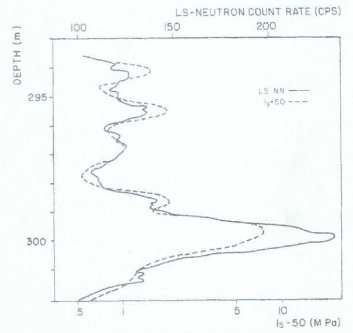 Higher Load Pressure
Geophysical logging for coal – current techniques.” downhole logging workshop, Perth, Western Australia. Feb 14th 2015
[Speaker Notes: Geophysical logs (downhole logs, wireline logs) are the most common source of accurate information on the depth and the apparent thickness of formation boundaries. Logs are an ideal tool for qualitative geological interpretations and can be used
in stratigraphic correlation, depth and accurate thickness determination of mineralised intervals, lithological identifications and classification of depositional environments

Giving a near continuous sample of the formation, geophysical logs analyse of volume of rock, in most cases greater than borehole volume (hence core and cuttings).

The data provided by logs are objective, repetitive and permanent. The data is obtained and processed rapidly at the borehole site and economically compared to core.

Measurements made by logging probes are strongly dependent upon formation properties.

Quantitive interpretation requires involvement of the geologist/engineer from supply of core reference data, verification boreholes through the mineralisation. Unfortunately, the geologist are not totally convinced by geophysical log data, they believe in the rock sample and not fundamentally in the log parameter.

Different professional fields, geologist, geophysicist, engineer want different things from the logdata. Team work is essential.]
Geophysical logging for coal: 	regional correlation
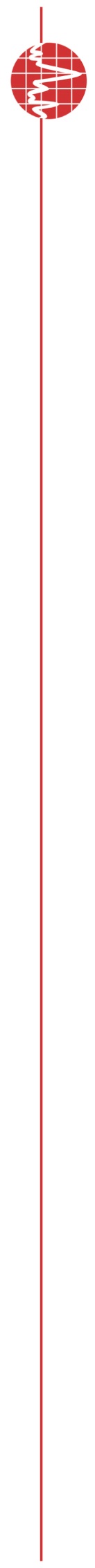 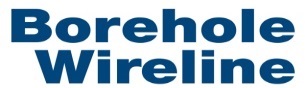 Example
	blasthole logging
	shows “fading” of coal seam due to nearby igneous intrusion.









Before blasthole logging
	top of coal identified by “touch drilling” resulting in coal seam damage after blast.
	blast pattern based upon 250m grid from exploration drilling.
With blasthole logging
	allows blast pattern to be based on 20m grid, hard/soft layers to be identified, top of coal accurately identified = remodelling/customisation pre-blast .

	improves predictability, mining performance & better commercial decisions.
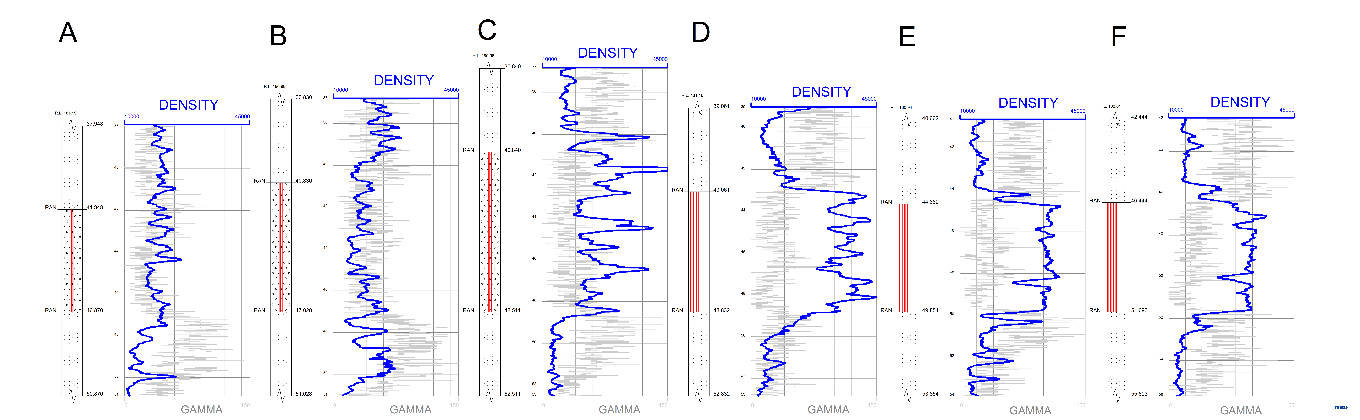 Geophysical logging for coal – current techniques.” downhole logging workshop, Perth, Western Australia. Feb 14th 2015
[Speaker Notes: Geophysical logs (downhole logs, wireline logs) are the most common source of accurate information on the depth and the apparent thickness of formation boundaries. Logs are an ideal tool for qualitative geological interpretations and can be used
in stratigraphic correlation, depth and accurate thickness determination of mineralised intervals, lithological identifications and classification of depositional environments

Giving a near continuous sample of the formation, geophysical logs analyse of volume of rock, in most cases greater than borehole volume (hence core and cuttings).

The data provided by logs are objective, repetitive and permanent. The data is obtained and processed rapidly at the borehole site and economically compared to core.

Measurements made by logging probes are strongly dependent upon formation properties.

Quantitive interpretation requires involvement of the geologist/engineer from supply of core reference data, verification boreholes through the mineralisation. Unfortunately, the geologist are not totally convinced by geophysical log data, they believe in the rock sample and not fundamentally in the log parameter.

Different professional fields, geologist, geophysicist, engineer want different things from the logdata. Team work is essential.]
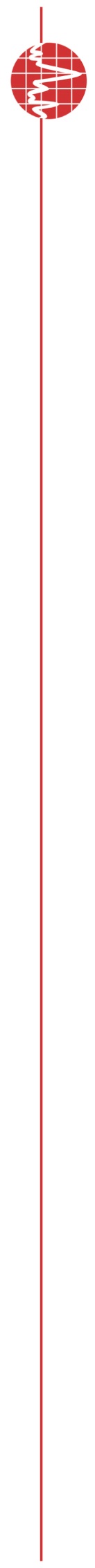 Geophysical logging for coal: 	SUMMARY
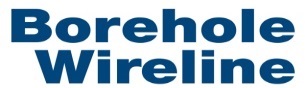 Geophysical logging is ideally suited to coal exploration:
	coal is a bedded deposit which easily fills the sample volume of common logging methods.
	allows accurate depth, thickness, grade (quality) measurements.
	historical empirical relationships to coal quality and engineering parameters.

Typical logging suite:
	Formation density including gamma, dual/triple density, caliper.
	Fullwave sonic.
	Focused resistivity.
	Acoustic borehole imaging.
	Magnetic deviation.
	
Ideal for regional correlation:
	fault interpretation.
	variation in coal quality parameters.
	
THANK YOU – QUESTIONS ?

Follow up questions ? Please visit us at booth #94 of the Trade Exhibition
Geophysical logging – understanding the measurement - Downhole logging workshop, Perth, 14th Feb 2015
[Speaker Notes: Geophysical logs (downhole logs, wireline logs) are the most common source of accurate information on the depth and the apparent thickness of formation boundaries. Logs are an ideal tool for qualitative geological interpretations and can be used
in stratigraphic correlation, depth and accurate thickness determination of mineralised intervals, lithological identifications and classification of depositional environments

Giving a near continuous sample of the formation, geophysical logs analyse of volume of rock, in most cases greater than borehole volume (hence core and cuttings).

The data provided by logs are objective, repetitive and permanent. The data is obtained and processed rapidly at the borehole site and economically compared to core.

Measurements made by logging probes are strongly dependent upon formation properties.

Quantitive interpretation requires involvement of the geologist/engineer from supply of core reference data, verification boreholes through the mineralisation. Unfortunately, the geologist are not totally convinced by geophysical log data, they believe in the rock sample and not fundamentally in the log parameter.

Different professional fields, geologist, geophysicist, engineer want different things from the logdata. Team work is essential.]
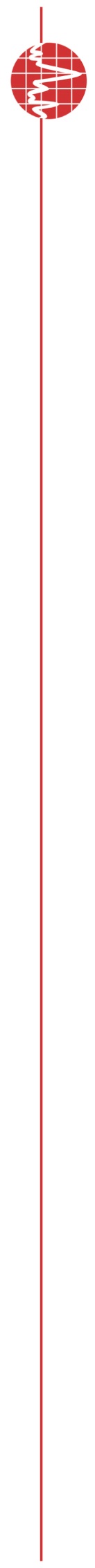 Geophysical logs: 	REFERENCES
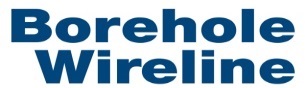 “Integrating blastholes into exploration data to improve coal recovery & modelling”. Stedman H 9th International Mining Geology Conference, August 2014.

“Well logging: Data acquisition & applications”. O & L Serra.

“Applications of petrophysical logging in the evaluation of coal deposits”. Brom, RWC & Driedonks, F. SPWLA. 1981

“Well logging for physical properties – A handbook for geophysicists, geologists & engineers”. Hearst, JR, Nelson, PH & Paillett, FL. Wiley. 

“The geological interpretation of well logs”, 2nd edition, Rider, M

“Log data acquisition & quality control”, 2nd edition, Theys, P
Geophysical logging – understanding the measurement - Downhole logging workshop, Perth, 14th Feb 2015
[Speaker Notes: Geophysical logs (downhole logs, wireline logs) are the most common source of accurate information on the depth and the apparent thickness of formation boundaries. Logs are an ideal tool for qualitative geological interpretations and can be used
in stratigraphic correlation, depth and accurate thickness determination of mineralised intervals, lithological identifications and classification of depositional environments

Giving a near continuous sample of the formation, geophysical logs analyse of volume of rock, in most cases greater than borehole volume (hence core and cuttings).

The data provided by logs are objective, repetitive and permanent. The data is obtained and processed rapidly at the borehole site and economically compared to core.

Measurements made by logging probes are strongly dependent upon formation properties.

Quantitive interpretation requires involvement of the geologist/engineer from supply of core reference data, verification boreholes through the mineralisation. Unfortunately, the geologist are not totally convinced by geophysical log data, they believe in the rock sample and not fundamentally in the log parameter.

Different professional fields, geologist, geophysicist, engineer want different things from the logdata. Team work is essential.]